Musical Similarity
Timbral similarityRecommendation services
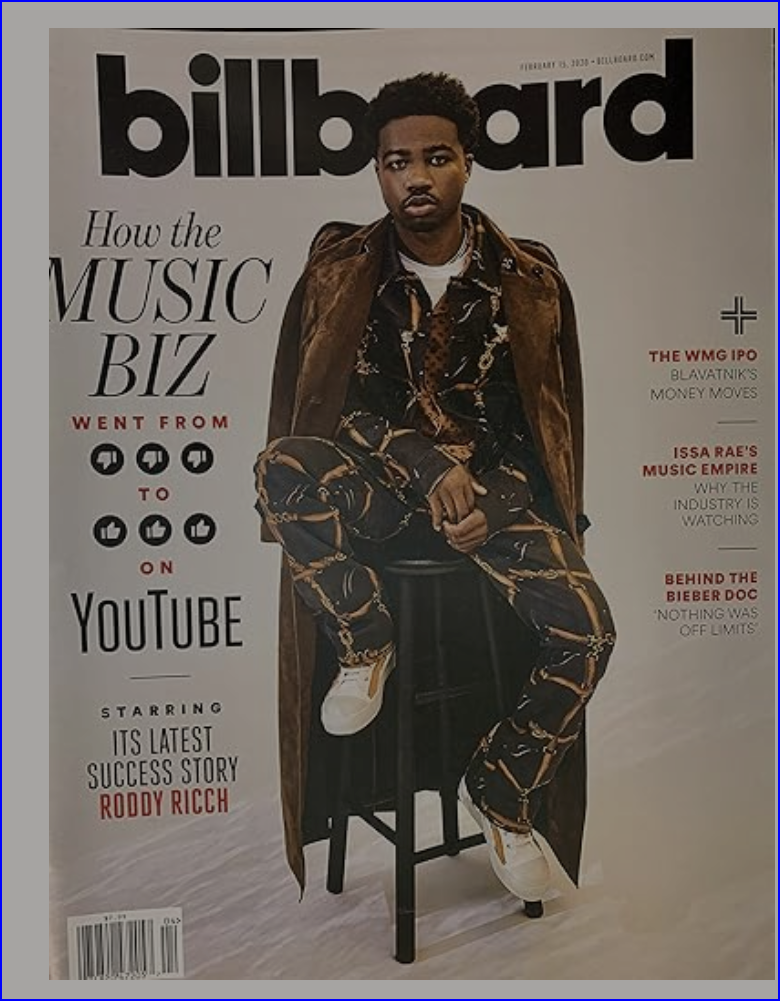 Recent research
“Mood” and timbre
“Genre” and timbre
Listeners and timbre
What is mood?
What is genre?
Do all listeners here the same music?
2022
Mus253/CS 275B   Eleanor Selfridge-Field
2
Listener choice: Affective (acoustic) similarity
Fr. Pachet, J.-J. Aucouturier (Sony Labs, Paris)
CUIDADO: tool for generating playlists (2002--)

Selected passages from a wide variety of genres incl. classical, jazz, popular
2022
Mus253/CS 275B   Eleanor Selfridge-Field
3
CUIDADO: Selected results
Piano repertory
orchestral repertory
2024
Eleanor Selfridge-Field
4
CUIDADO: Components
Editorial tool: artist, genre, language, voice types, instrument IDs
Quasi-linguistic associations between artists (12,000+) and groups
Acoustical features incl. variance of amplitude, spectral frequencies
Aim: describe music titles by “global timbral quality” modeled on MFCCs (mel cepstrum co-efficients)
Segregate solos from groups
>Pachet et al (2006): https://link.springer.com/article/10.1007/s11042-006-0030-6
2022
Mus253/CS 275B   Eleanor Selfridge-Field
5
General framework for extraction
Stereotype avoidance (e.g. artist and interests)
Want precision in extracted samples
Features sought: 
Perceptual energy 
Separation of studio vs live recordings
Harmonicity
Percussivity
2022
Mus253/CS 275B   Eleanor Selfridge-Field
6
CUIDADO browser
Method: 
System finds co-occurrences and compiles lists
User picks an example, software finds “songs that sound the same”
Cultural similarity (passages in similar contexts)
Web crawler looks for additional matches
Recent frontier: comparing diverse kinds of similarity

 See Hughes Vinet: https://www.academia.edu/71611893/The_CUIDADO_Project_The_CUIDADO_Project
2022
Mus253/CS 275B   Eleanor Selfridge-Field
7
Other audio-based research(human conditioning)
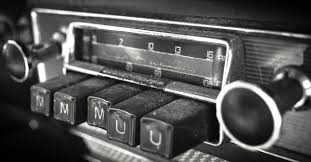 1.Perritt and Gjerdingen (1999--)
-Genre identification via radio by 17-year-olds
-10 genres, popular music
-Aim: establish shortest interval to identify preferred genre

2. Daniel Levitin (c 1996)
-Listeners and pitch entrainment
-Listeners and tempo entrainment
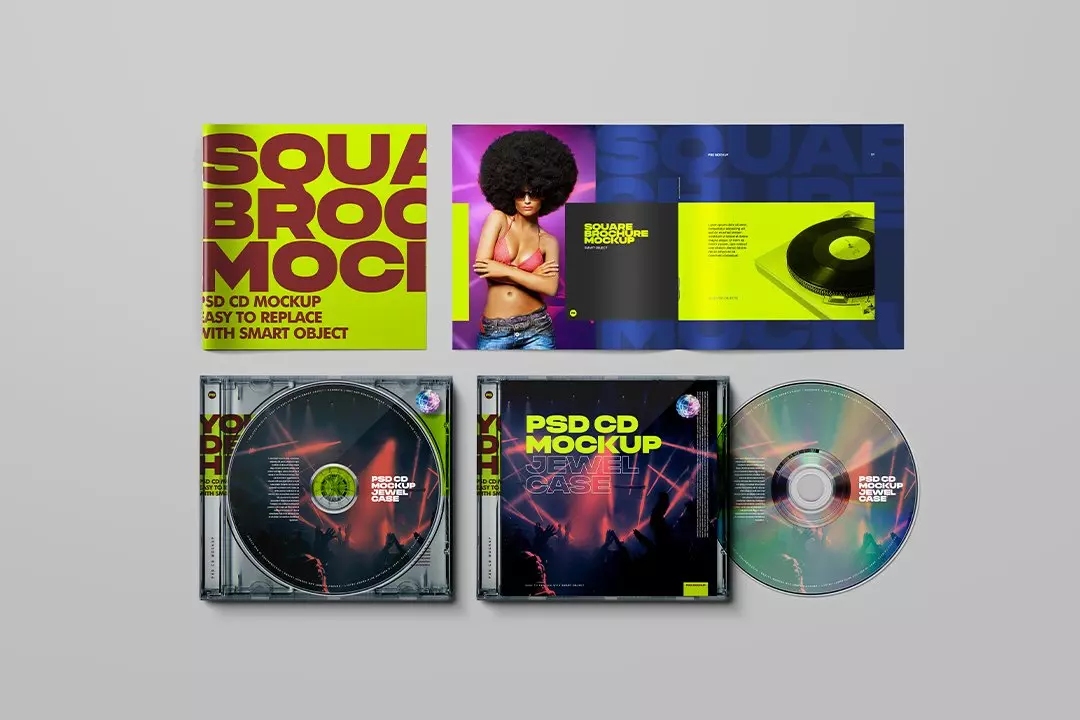 2024
Eleanor Selfridge-Field
8
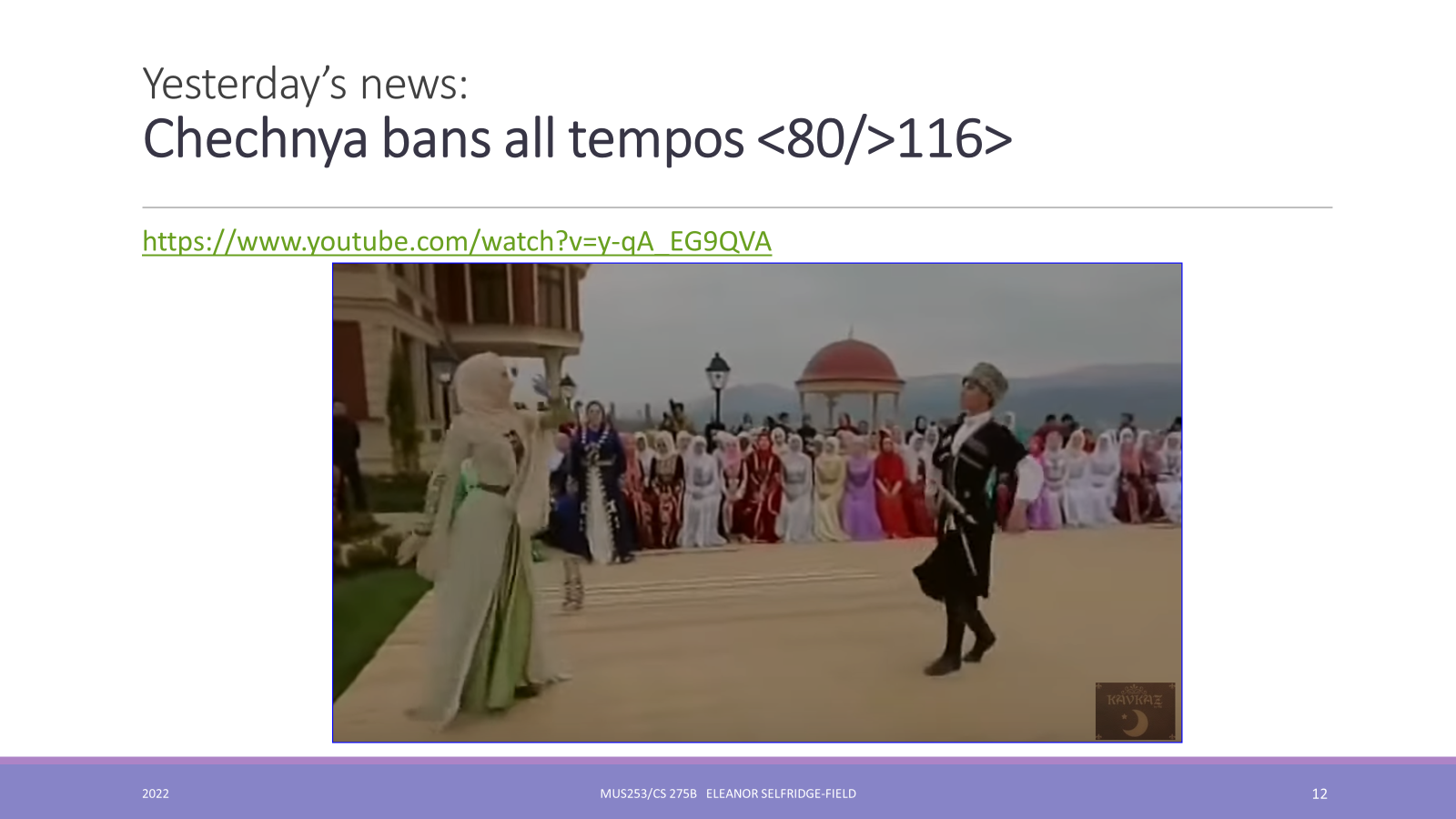 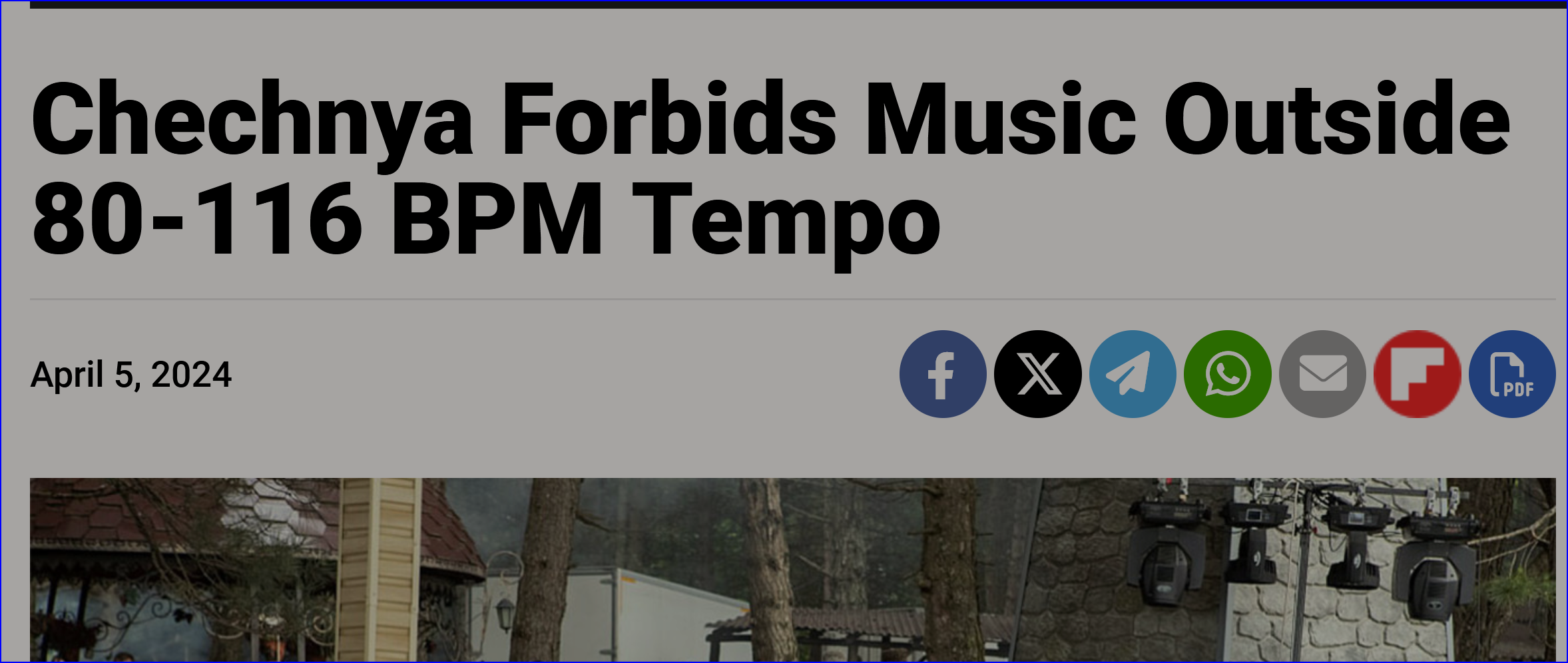 2024
Eleanor Selfridge-Field
9